Тема: Наука
Наука — форма деятельности людей, направленная на производство знаний о природе, обществе и самом познании, имеющая непосредственной целью постижение истины.

Задача науки - выявление объективных законов действительности, 
Цель науки - объективная истина.
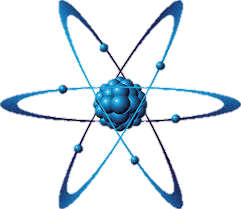 Отличие научного знания от обыденного познания:

специфический язык науки, 
- для науки необходима специальная аппаратура, методология
- систематизированность научного знания
- наука обосновывает истинность знания
- специальная подготовка	
- наука ориентирована на поиск объективной истины, на изучение объекта в теории
Связь науки и практических знания:
накопленные знания (факты) – основа для построения гипотез и теорий
Факты  гипотеза  теория
Науки делятся на:

1) Естественные — изучают мир природы;
2) Технические — изучают мир техники;
3) Гуманитарные — изучают мир человека;
4) Социальные — изучают мир общества;
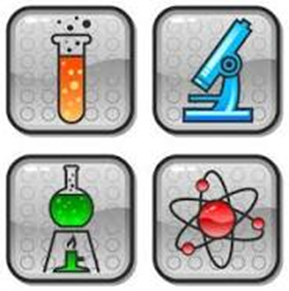 Классификация социальных наук:

Науки, дающие наиболее общие знания об обществе: философия, социология

Науки, раскрывающие определенную сферу общественной жизни: экономика, политология, социология, культурология, этика, эстетика 

3.	Науки, пронизывающие все сферы общественной жизни: история, правоведение
Подходы к пониманию науки.

Наука как форма деятельности 

направлена на фактически выверенное и логически упорядоченное познание предметов и процессов окружающей действительности.
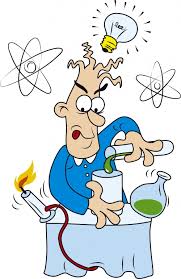 2. Наука как система знаний 

совокупность знаний, отвечающих критериям объективности, адекватности, истинности.
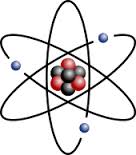 3. Наука как социальный институт 

определенная система взаимосвязей между научными организациями, членами научного сообщества, систему норм и ценностей.
Функции науки:


1) Культурно-мировоззренческая; 
2) Выступает как производительная сила;
3) познавательно-объяснительная;
4) Прогностическая 
5) Функция социальной силы;
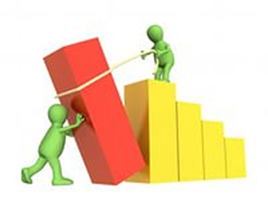 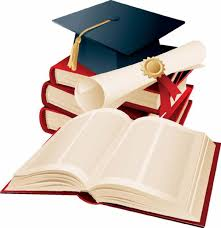 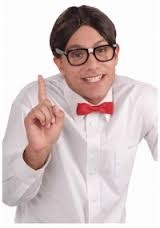 Тема:

Образование в современном обществе
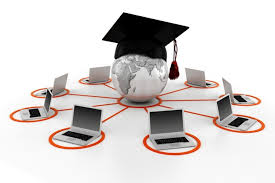 Образование — целенаправленная познавательная деятельность людей по получению знаний, умений, либо по их совершенствованию
Цель – приобщение индивида к достижениям человеческой цивилизации, ретрансляция и сохранения ее культурного достояния.
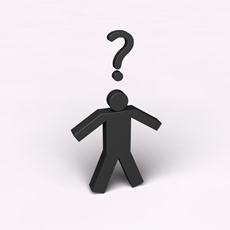 Образование можно рассматривать в тpёx аспектах:

целостная система знаний человека о мире;
целенаправленное обучение личности;
система социальных институтов.
Функции образования:

экономическая;
социальная;
культурная.
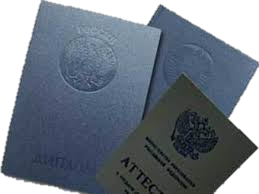 Сеть образовательных учреждений в России:

дошкольные;
начального, общего среднего и полного среднего образования;
дополнительное образование;
среднего профессионального образования;
высшего профессионального образования;
постдипломного образования;
подготовка научных кадров;
духовные учебные заведения.
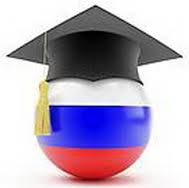 Общие тенденции в образовании:

демократизация образования;
рост продолжительности образования;
непрерывность образования;
гуманизация образования;
гуманитаризация образования;
интернационализация образования;
компьютеризация образования.